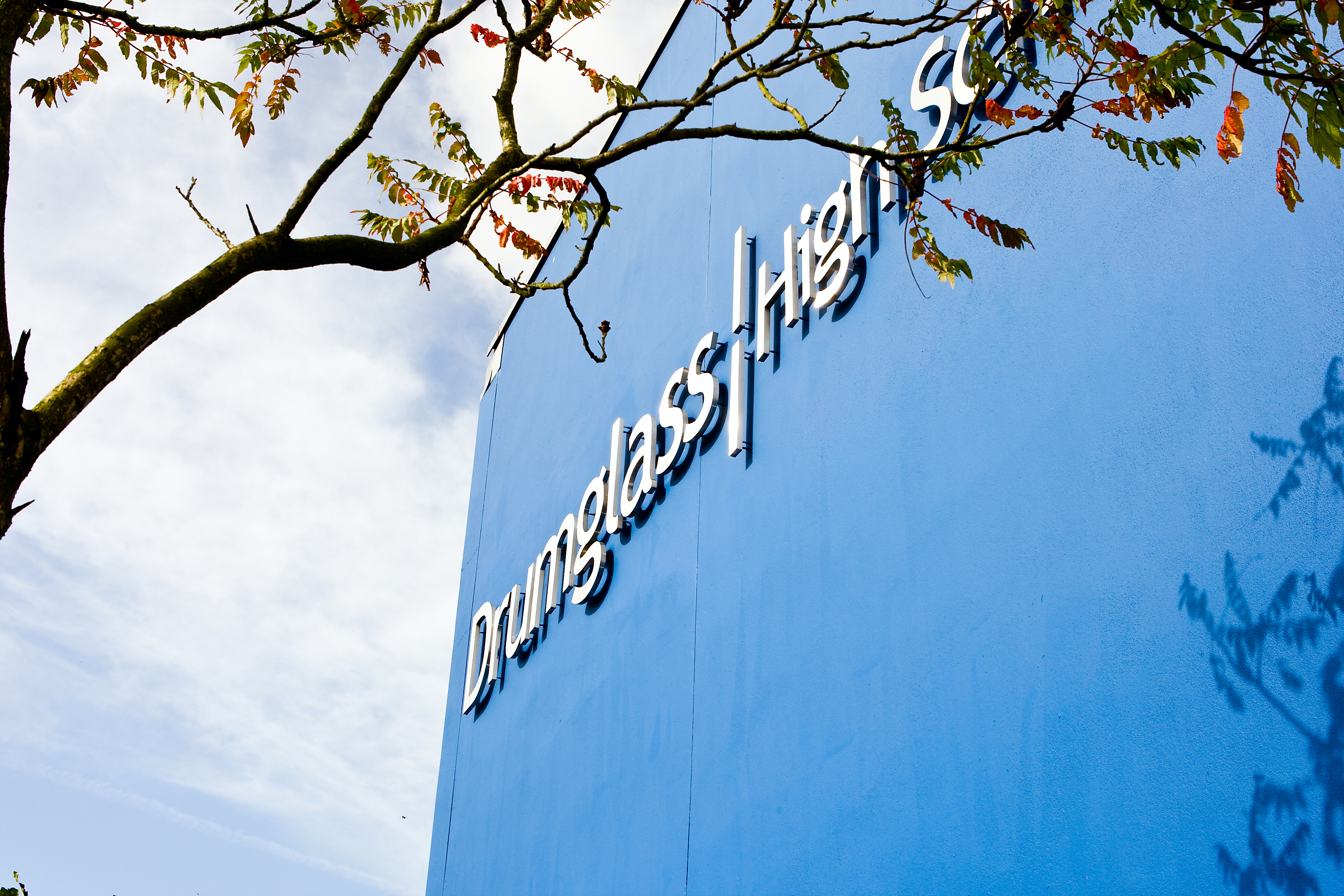 DHS Announcements: 
Monday
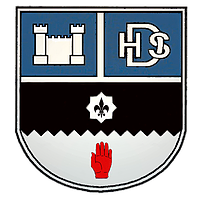 8.35AM - 8.55AM - EAL MORNING CLUB

8.35AM – 8.55AM – YEAR 9 LEXIA – MRS NELSON & MRS ARCHER

10.35AM - 10.55AM – SENIOR SU (YEARS 10-12)

12.35PM – 1.10PM – SENIOR ART CLUB

12.35PM - 1.10PM – EAL CURRICULUM SUPPORT

2.50PM – 4.00PM – U12 (YEAR 8 BOYS) RUGBY WITH MR WILSON

3.00PM - 4.00PM – EAL HOMEWORK CLUB (ADVANCED EAL PUPILS)
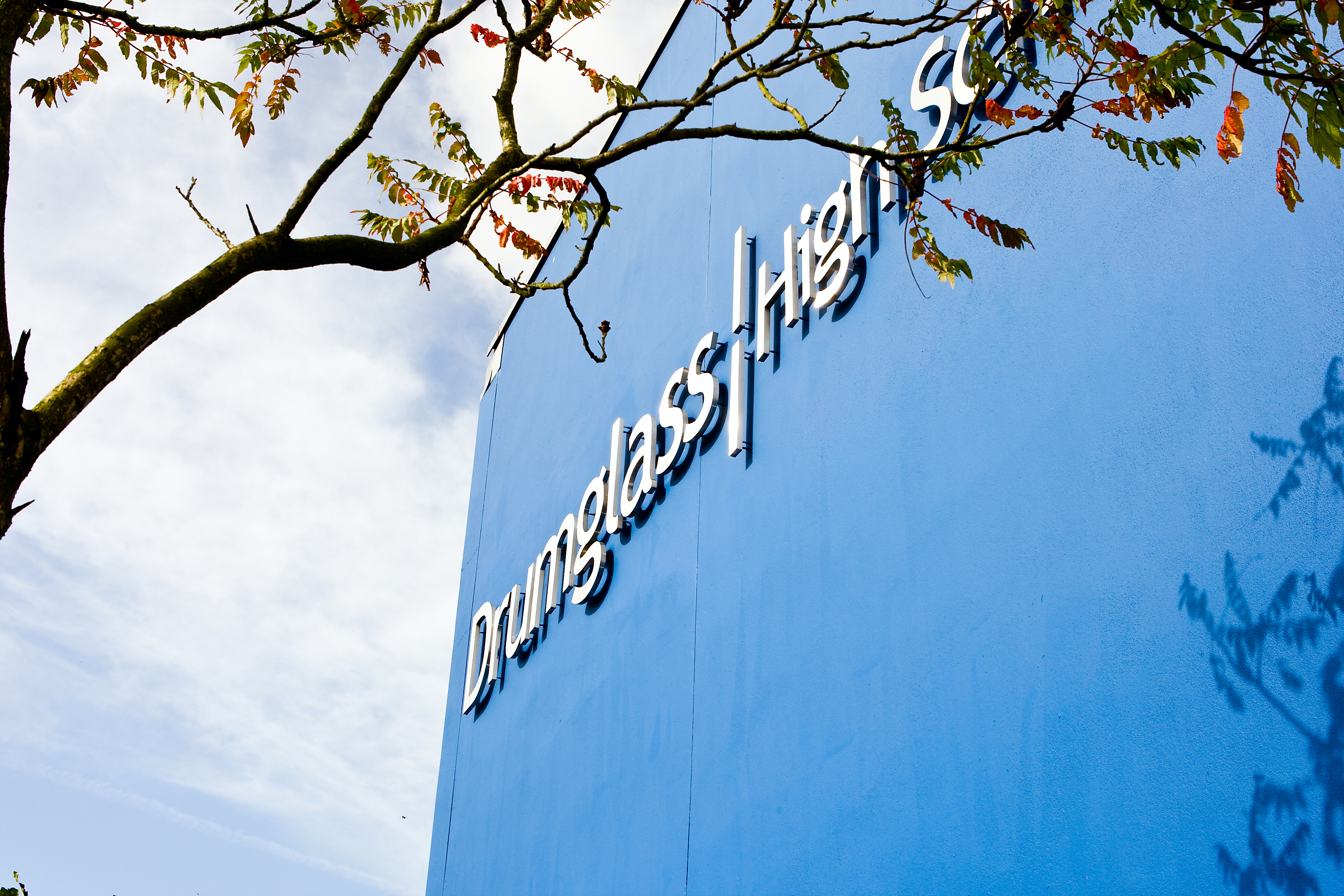 DHS Announcements: 
Tuesday
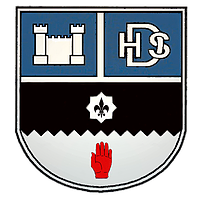 8.35AM - 8.55AM - EAL MORNING CLUB

12.35PM – 1.10PM – MATHS SUPPORT IN MRS WATT’S MATHS ROOM

12.35PM – 1.10PM – SENIOR ART CLUB

12.35PM - 1.10PM – EAL CURRICULUM SUPPORT

2.50PM – 4.15PM – U16 (YEAR 11&12) RUGBY WITH MR WILSON

2.50PM – 4.00PM – U14 BOYS FOOTBALL

3.00PM - 4.00PM – EAL HOMEWORK CLUB
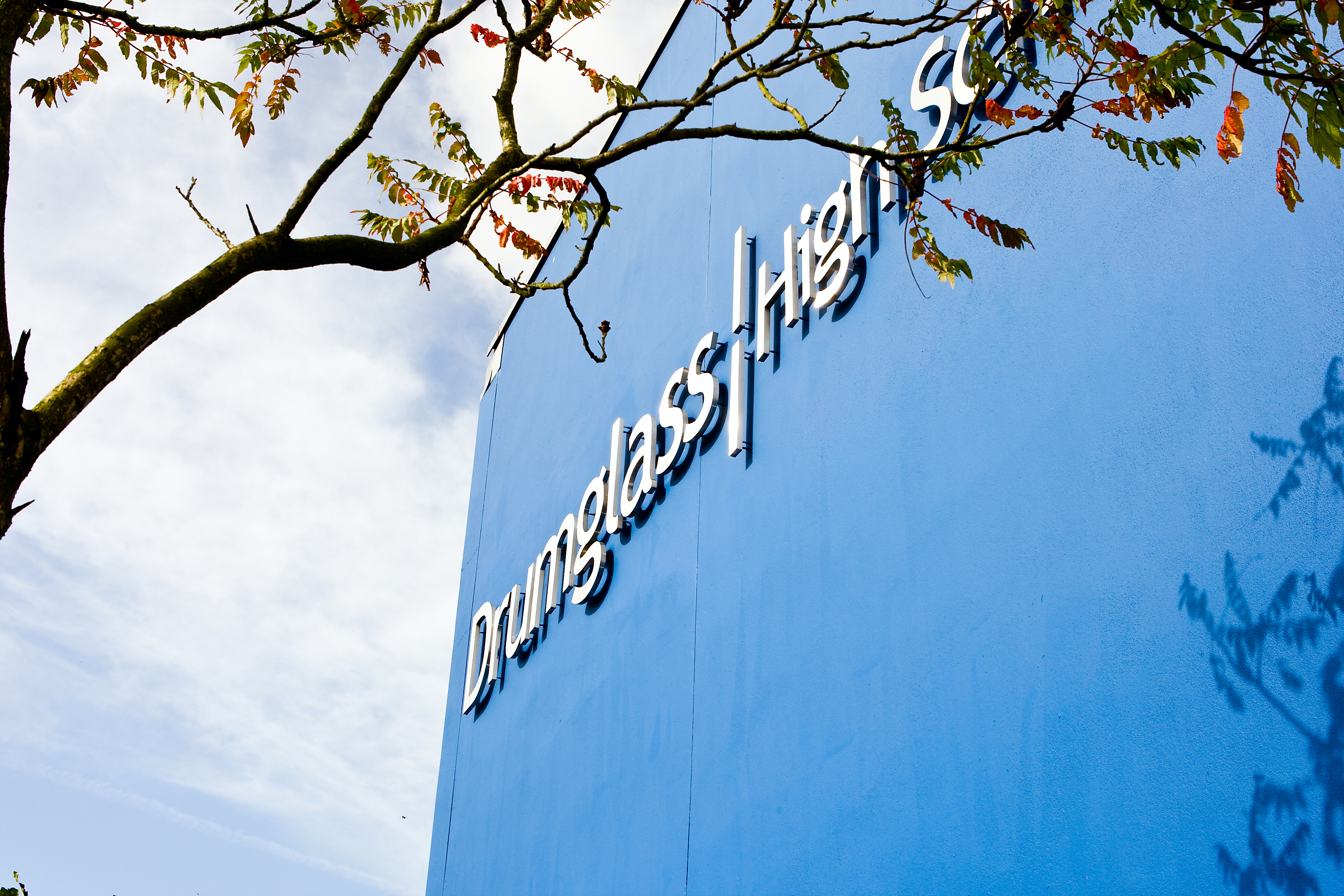 DHS Announcements: 
Wednesday
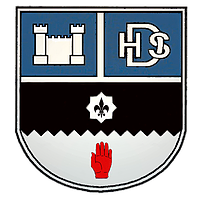 8.35AM - 8.55AM - EAL MORNING CLUB – GSCE SUPPORT YR 10,11 12 (ADVANCED GROUP)

8.35AM – 8.55AM – YEAR 8 LEXIA – MRS NELSON & MRS ARCHER

12.35PM – 1.10PM – MUSIC JAMMING SESSION WITH MRS HILL

12.35PM – 1.10PM – SENIOR ART CLUB

12.35PM - 1.10PM – EAL CURRICULUM SUPPORT

2.50PM – 4.00PM - U14 (YEARS 9&10) RUGBY WITH MR WILSON

3.00PM – 4.00PM – GIRLS NETBALL WITH MRS IRVINE

3.00PM – 4.00PM – BOYS U16 FOOTBALL WITH MR HOINES

3.00PM – 4.00PM – ART CATCH-UP
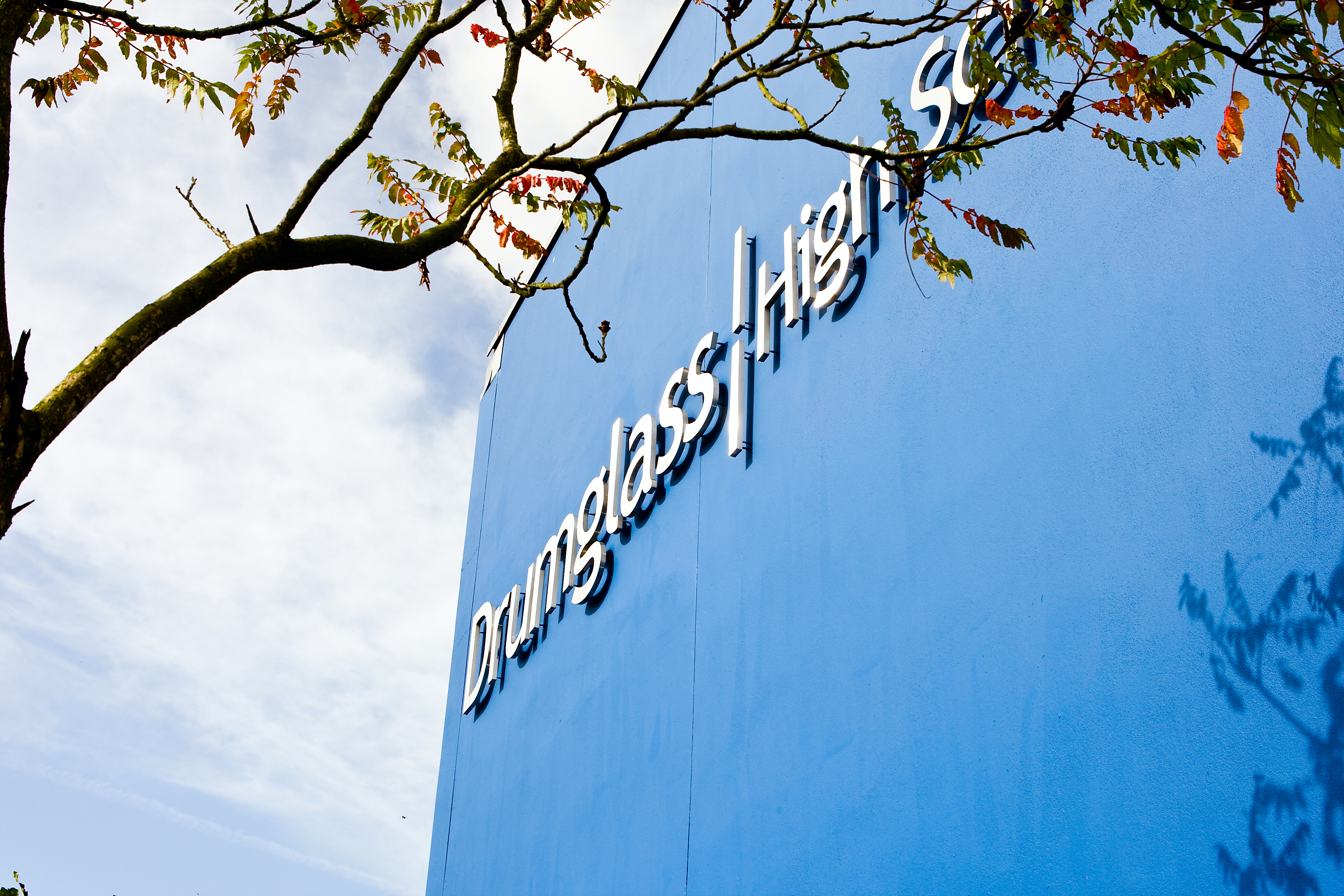 DHS Announcements: 
Thursday
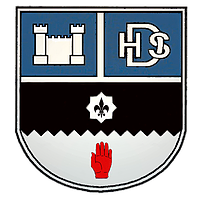 8.35AM - 8.55AM - EAL MORNING CLUB – KS4 PUPILS (YEAR11) 

12.35 – 1.10PM – NETBALL WITH MRS IRVINE ALL YEARS

12.35PM – 1.10PM – MUSIC JAMMING SESSION WITH MRS HILL

12.35PM – 1.10PM – SENIOR ART CLUB

12.35PM – 1.10PM – MATHS BREAKOUT IN MRS WATTS MATHS ROOM

12.35PM – 1.10PM – GCSE SCIENCE SUPPORT

3.00PM – 4.00PM – GIRLS RUGBY
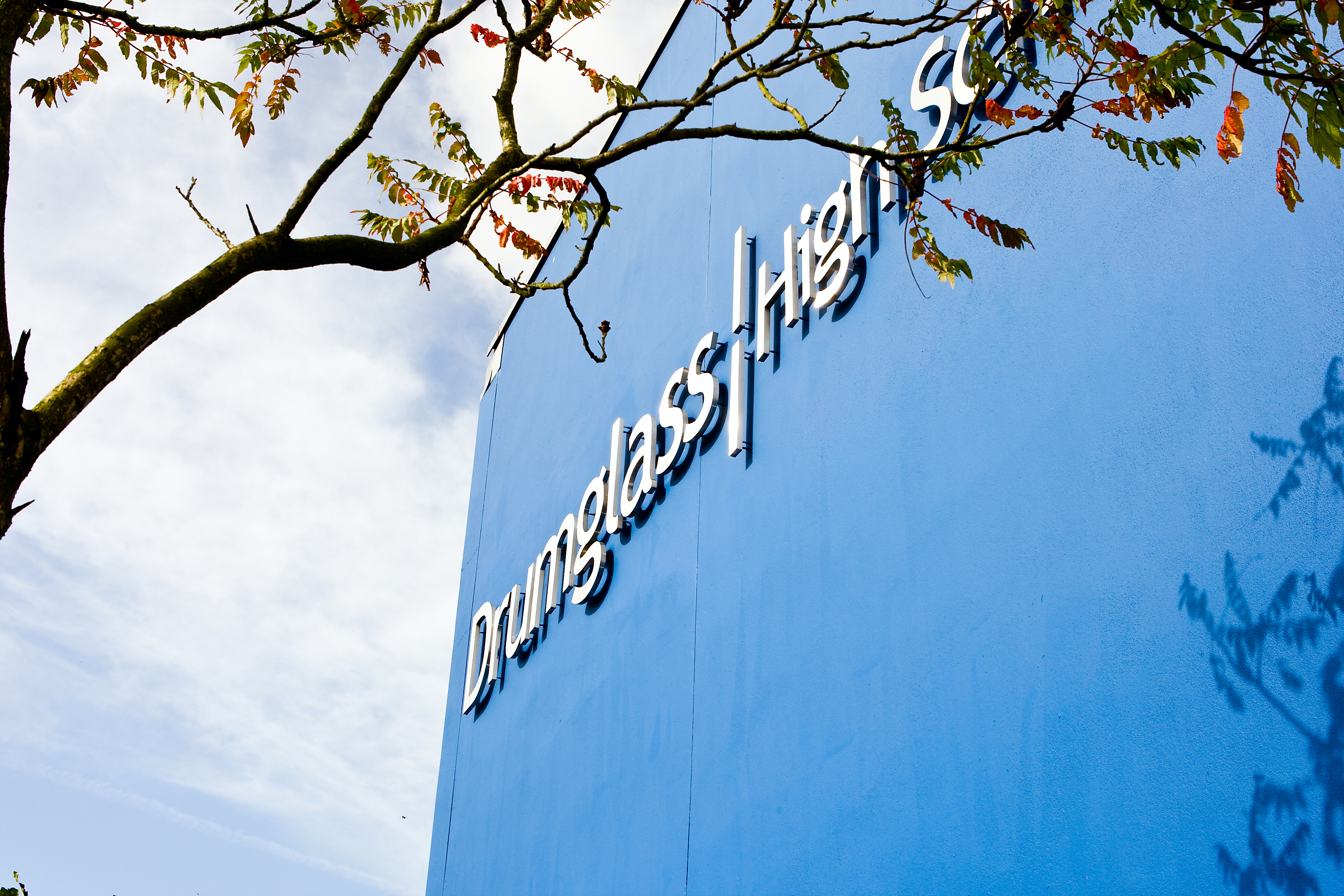 DHS Announcements: 
Friday
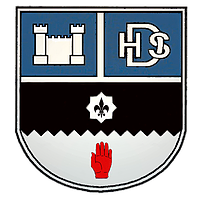 8.35AM - 8.55AM - EAL MORNING CLUB – KS4 PUPILS (YEAR 12) GSCE MATHS SUPPORT

8.35AM – 8.55AM – YEAR 10 LEXIA – MRS NELSON & MRS ARCHER

10.35AM – 10.55AM – JUNIOR SU (YEARS 8&9)

10.55AM – 12.35PM – GUITAR LESSONS WITH MERVYN BRAIDEN

12.35AM - 1.10PM – CHOIR – MRS HILL

12.35PM – 1.10PM – SENIOR ART CLUB
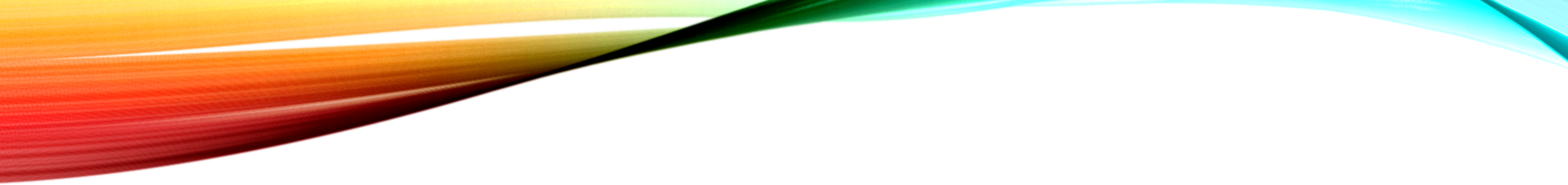 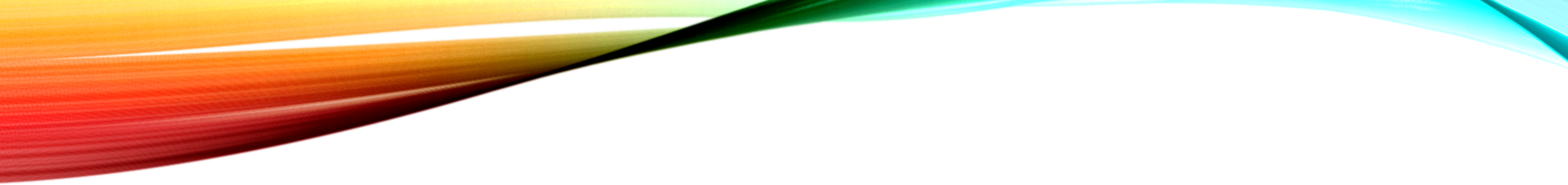 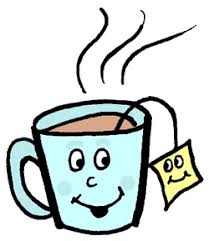 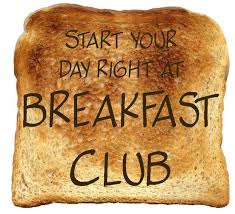 BREAKFAST CLUB

EVERY MONDAY AND WEDNESDAY
IN THE CANTEEN

8.15AM – 8.30AM
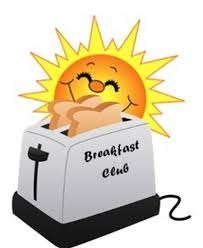 TEA AND TOAST AVAILABLE

ALL ITEMS 20P
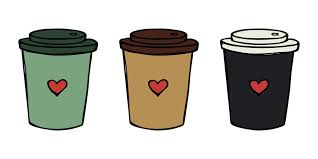